DIPLOM
Digital plattform for ombruk i byggebransjen
DIPLOMInnovasjonspartnerskap
DIPLOMEn digital infrastruktur for sirkulær bygging
Databerikelse
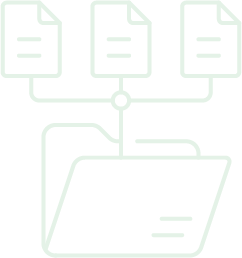 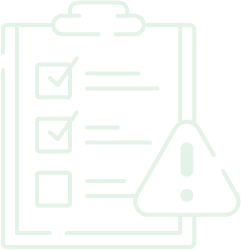 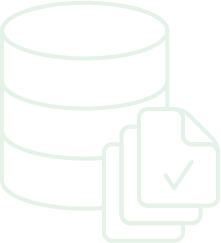 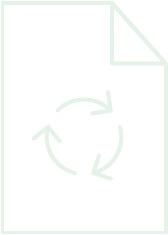 Donorbygg
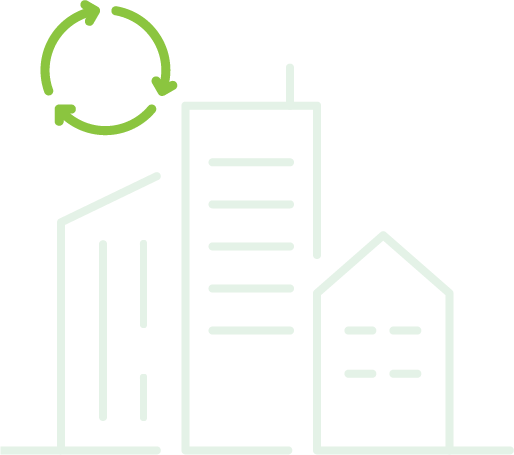 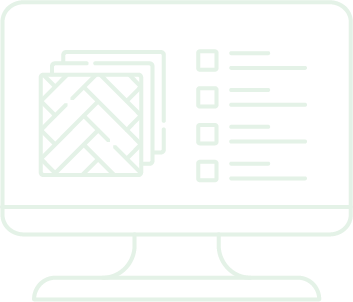 FDVU-systemer
Databaser
Lovkrav
Beste-praksis
Markedsplasser
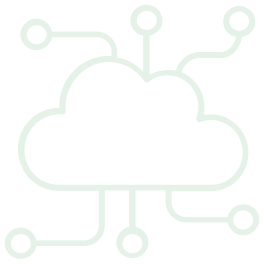 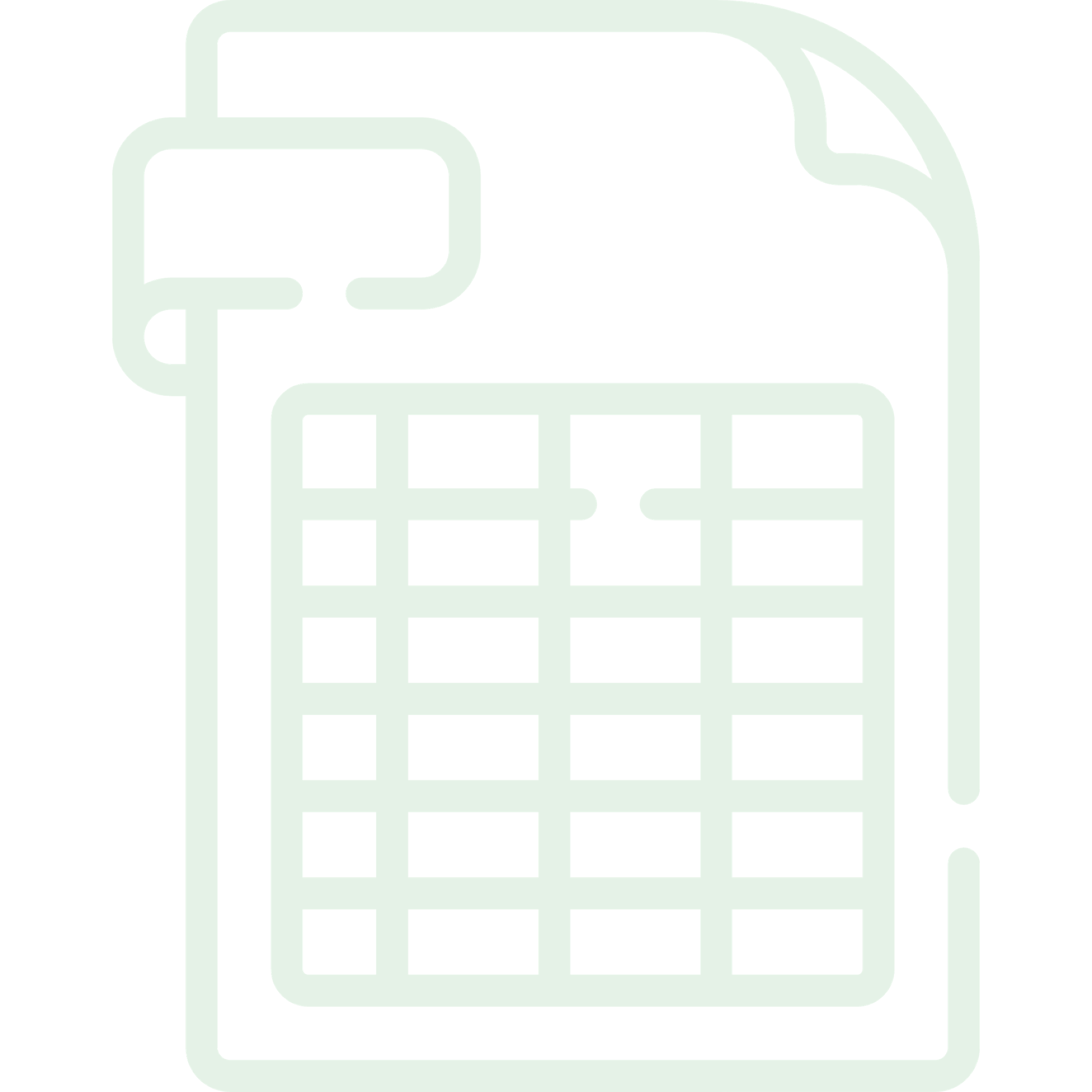 Ombrukskartlegging
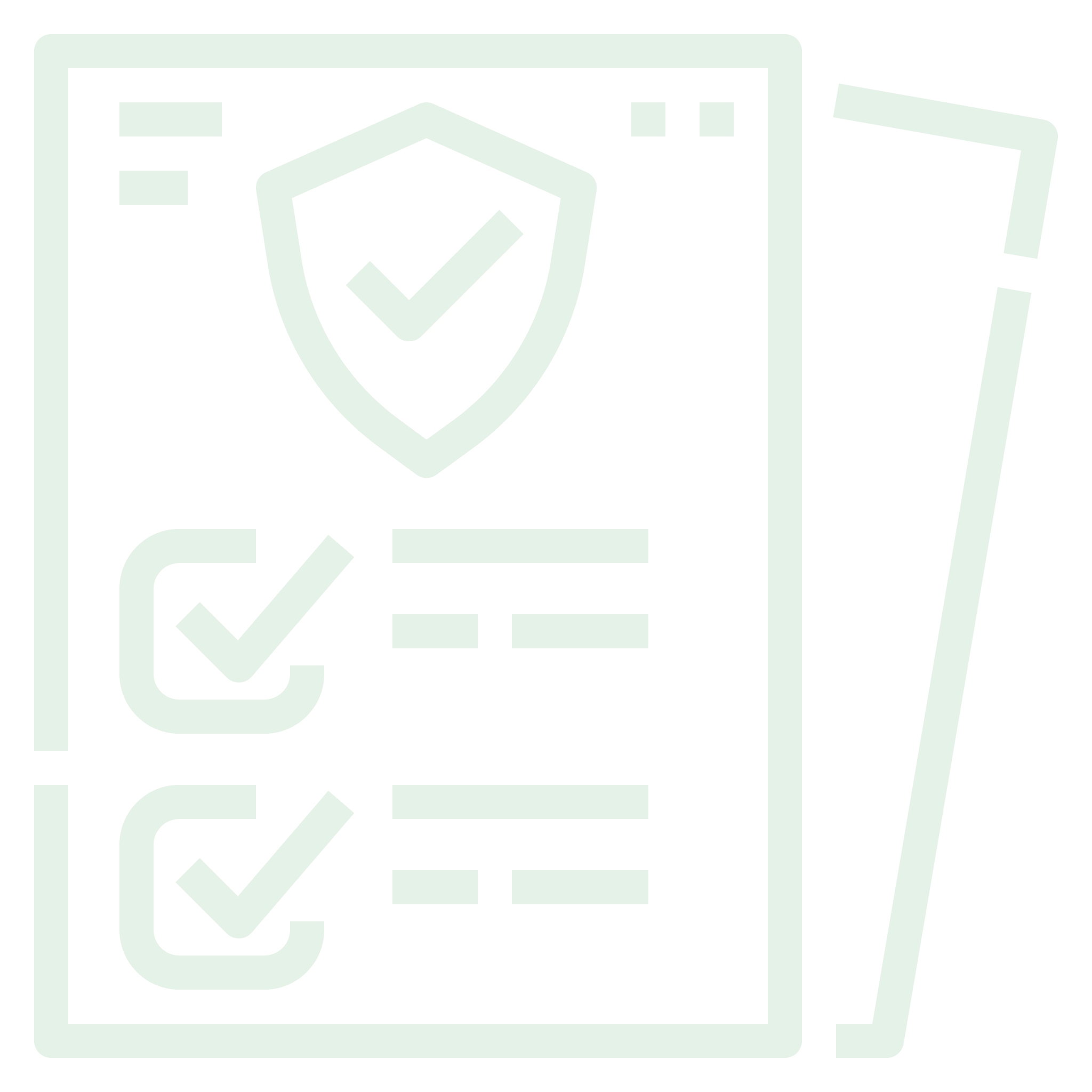 DIPLOM
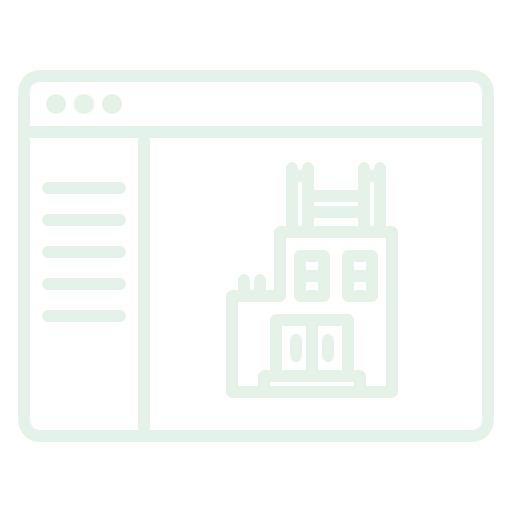 Rapportering
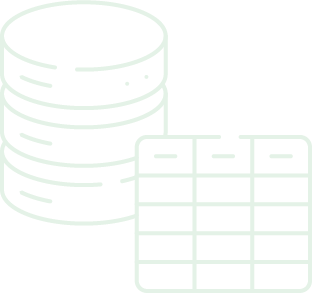 Materialbank
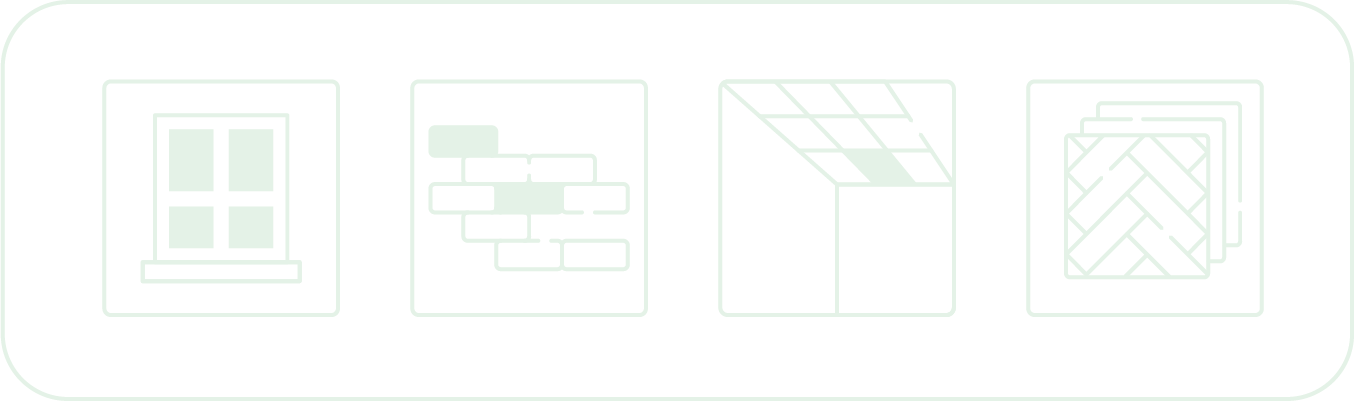 Databaser og systemer
Databerikelse
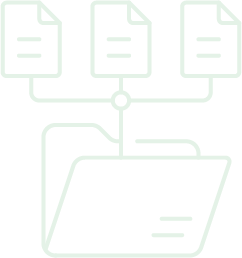 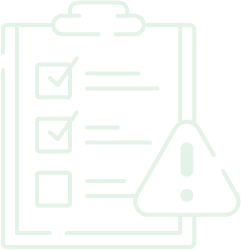 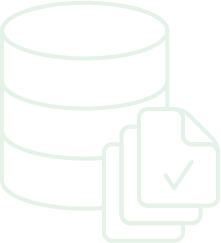 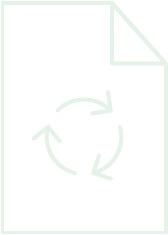 Donorbygg
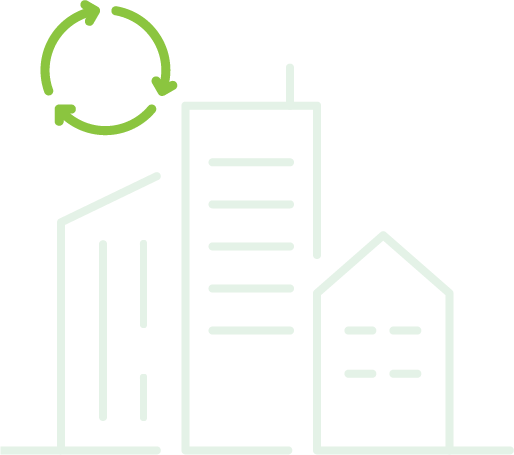 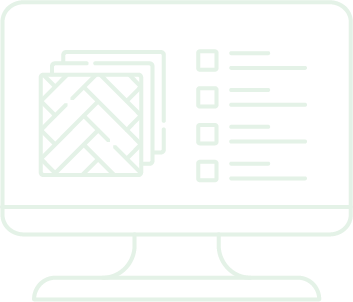 FDVU-systemer
Databaser
Lovkrav
Beste-praksis
Markedsplasser
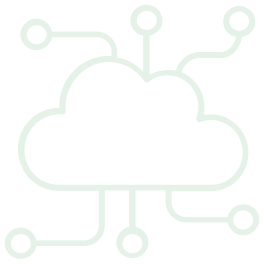 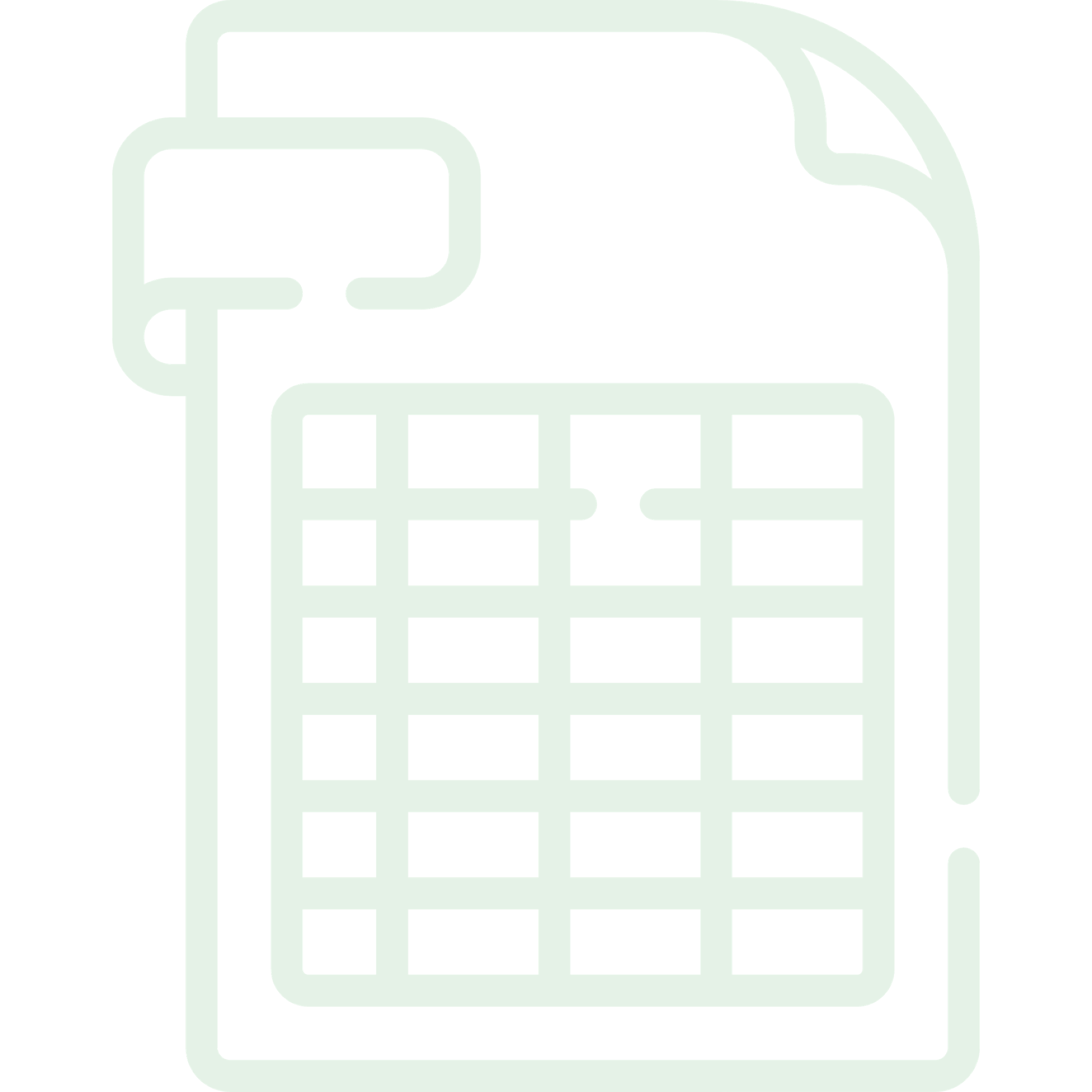 Ombrukskartlegging
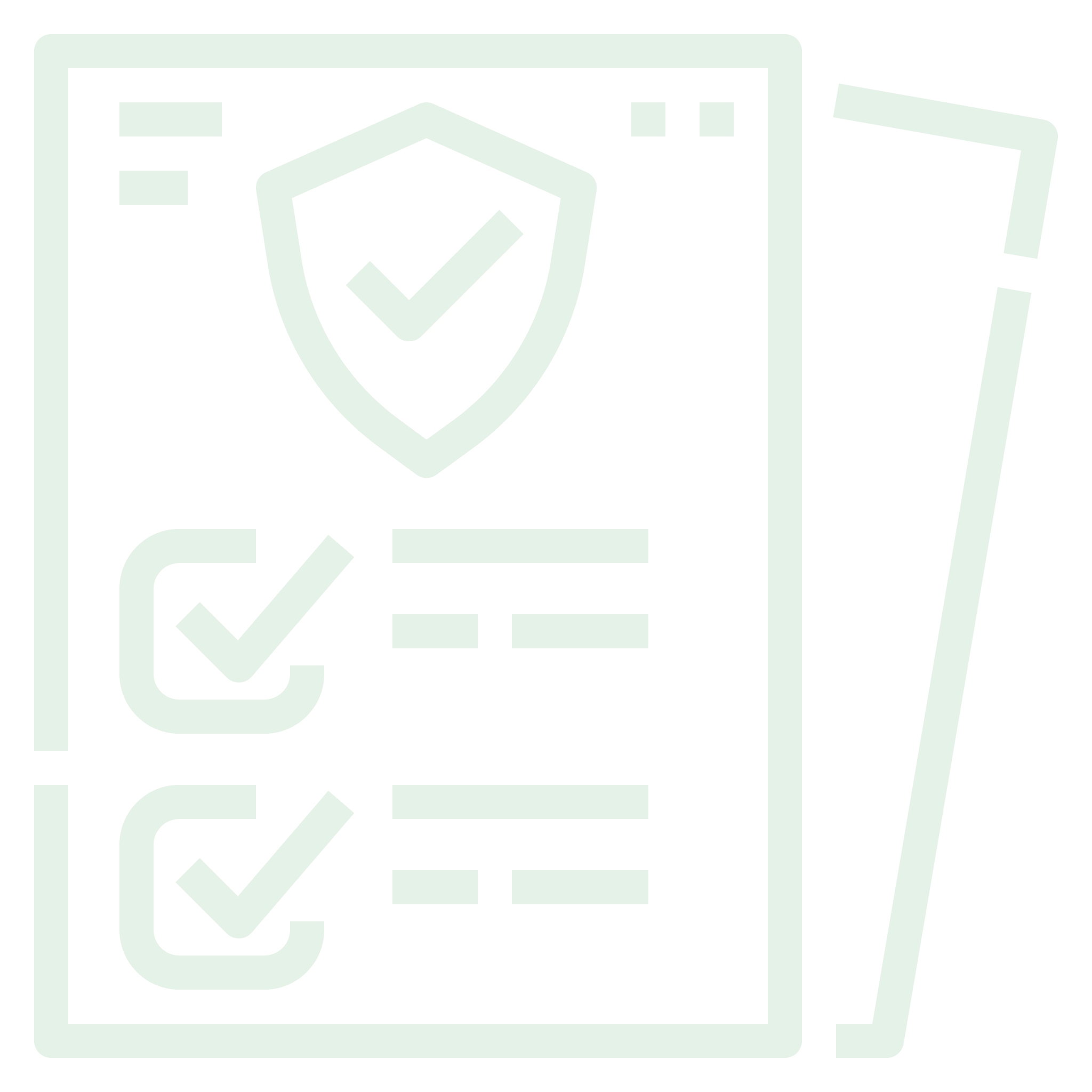 DIPLOM
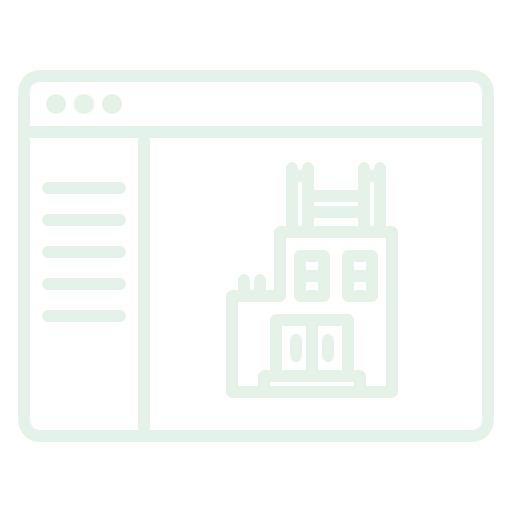 Rapportering
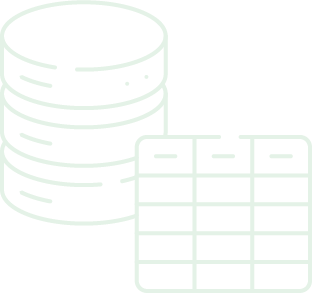 Materialbank
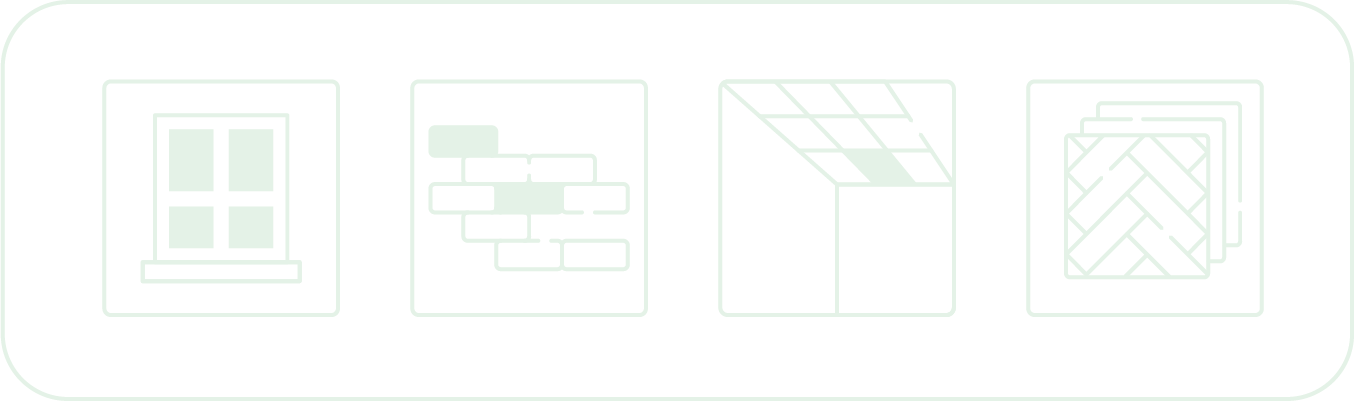 Databaser og systemer
Takk for meg!anita.martinsen@kantega.no